Географічне положення,  адміністративно-територіальний устрій, історія формування. Природні умови і ресурси області
Бартош Є.М.
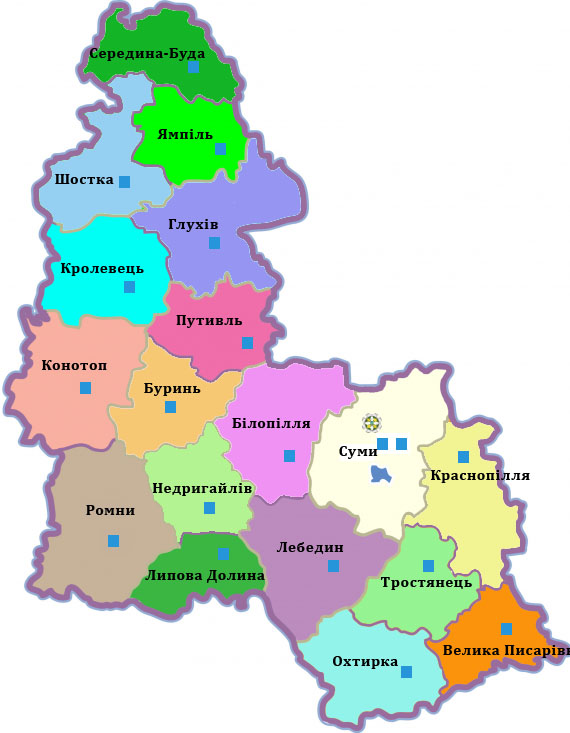 Історія формування. 10 січня 1939 року
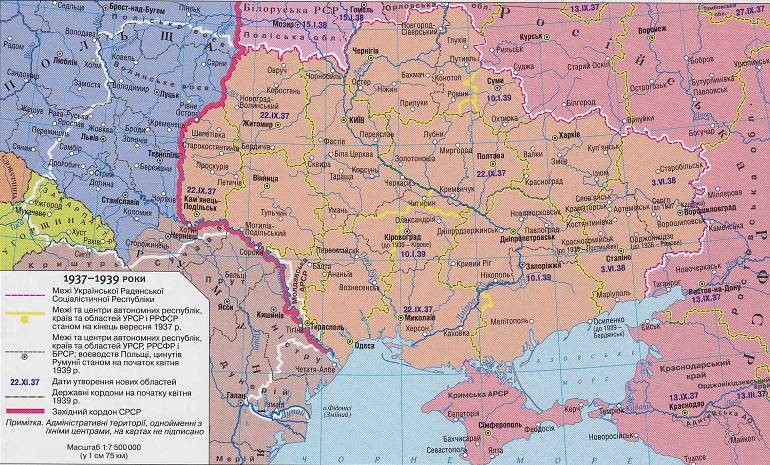 Адміністративна реформа - 1
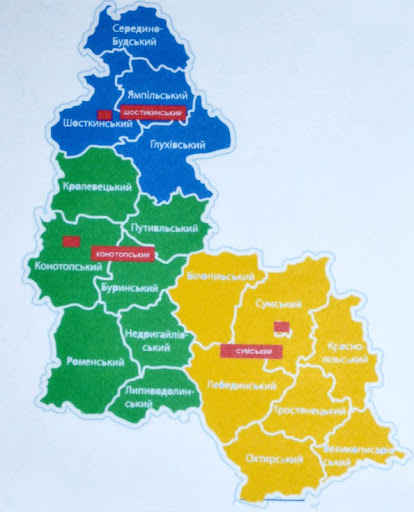 Адміністративна реформа - 2
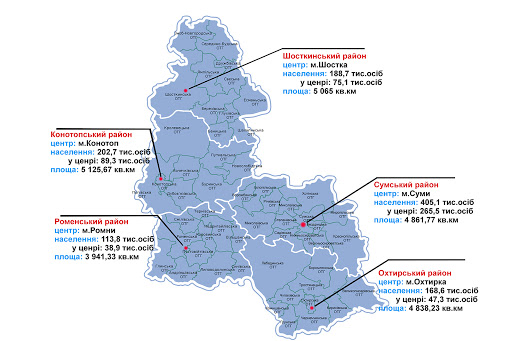 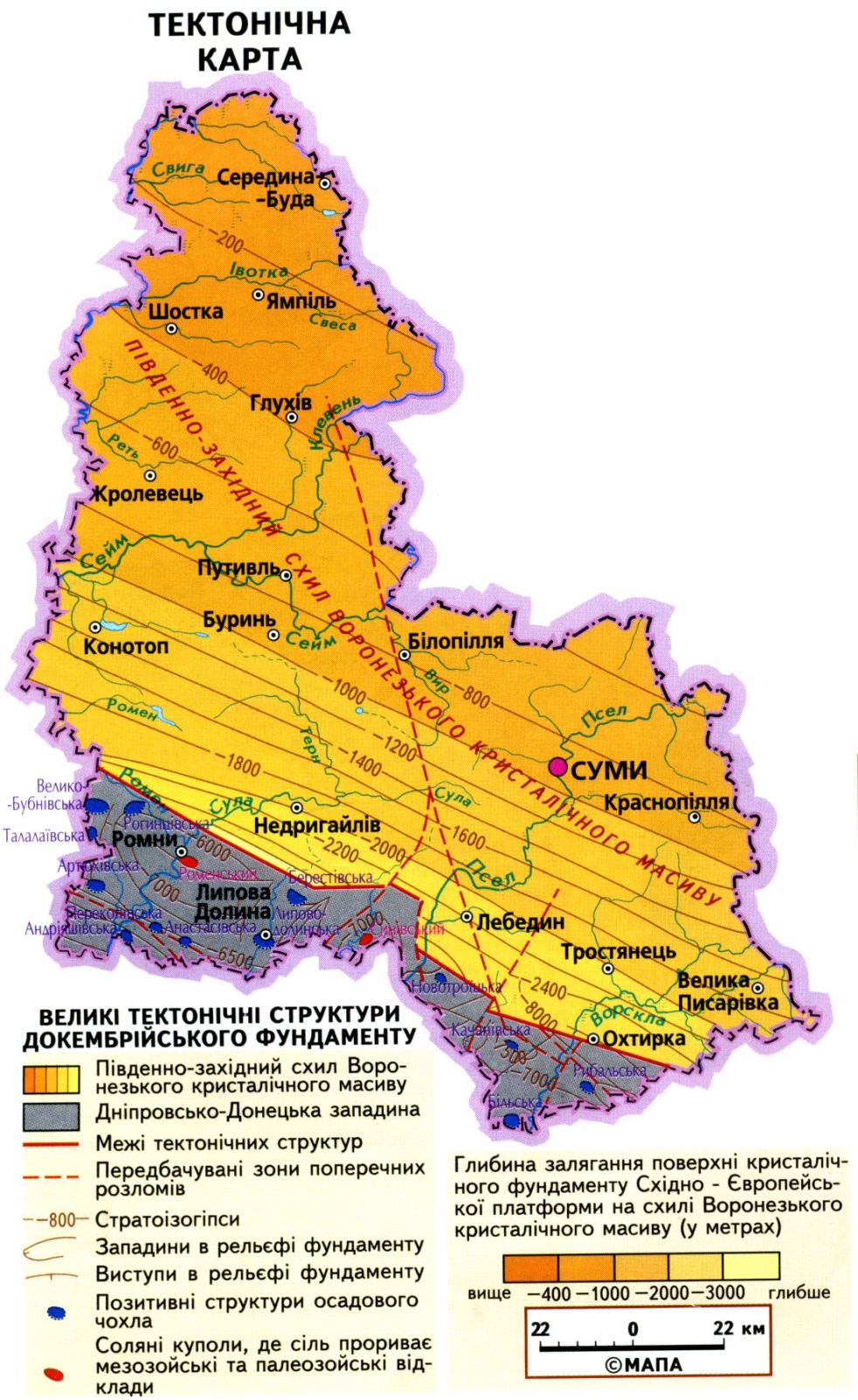 Тектонічна будова
Геологічна будова
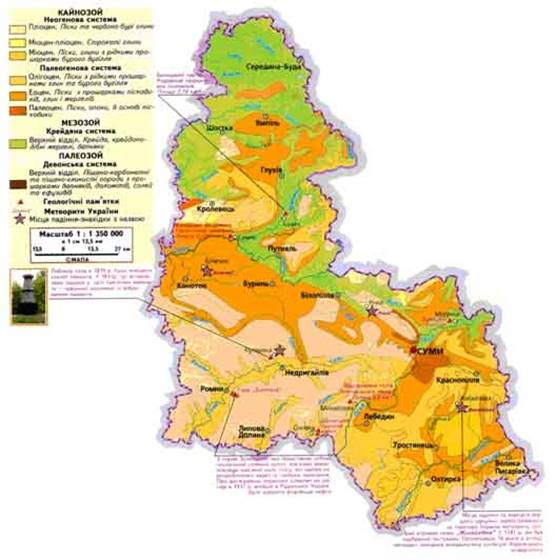 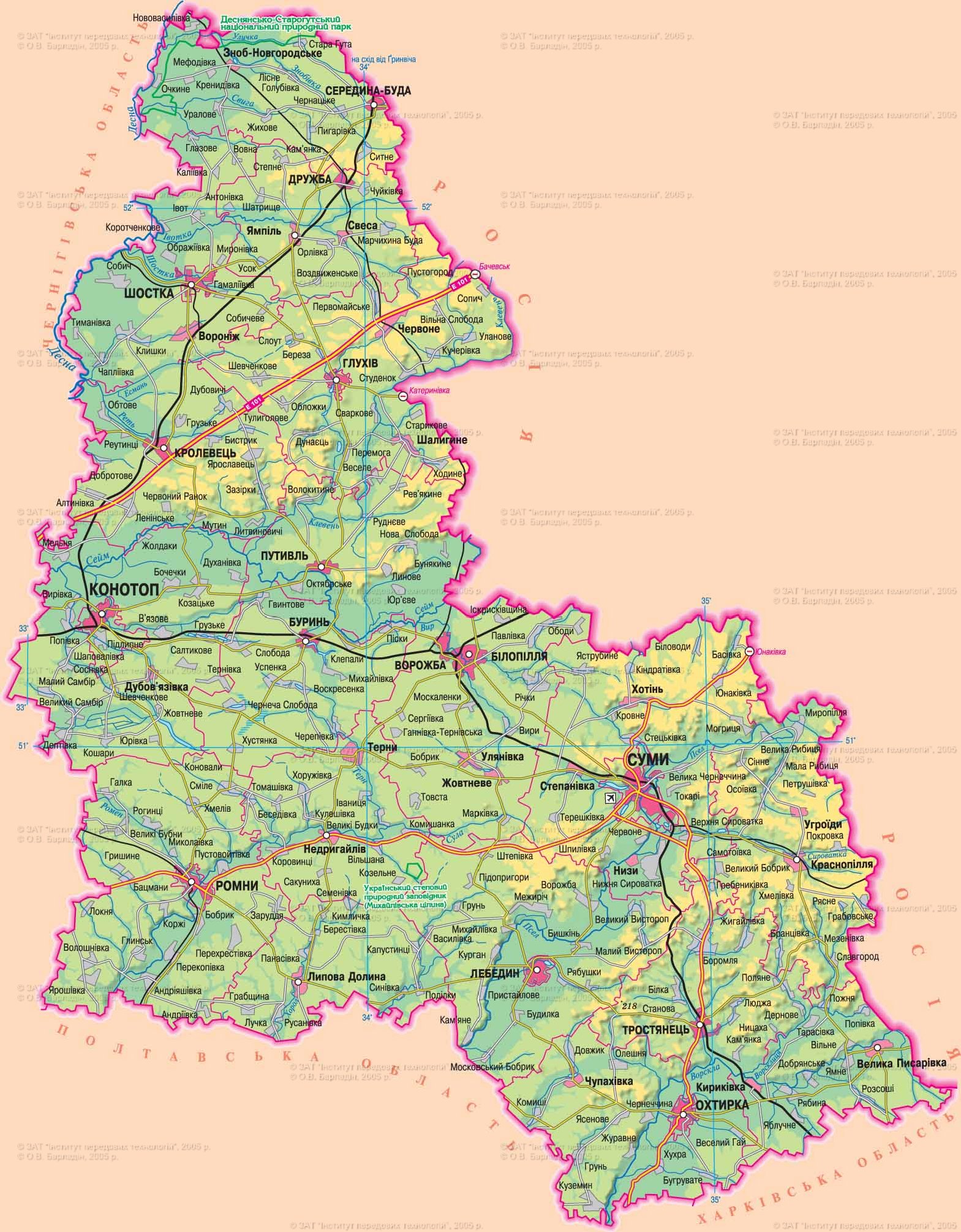 Рельєф
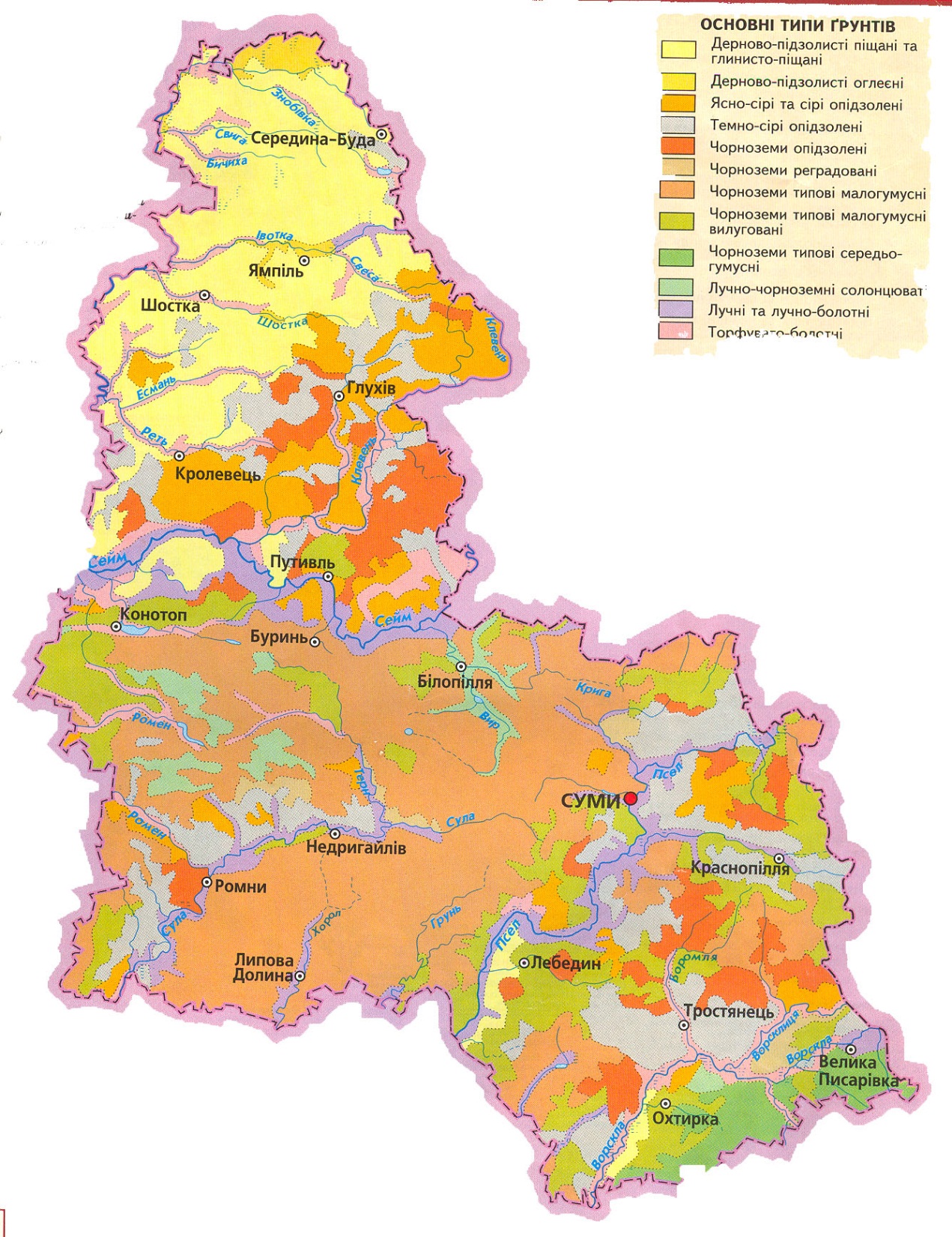 Грунти